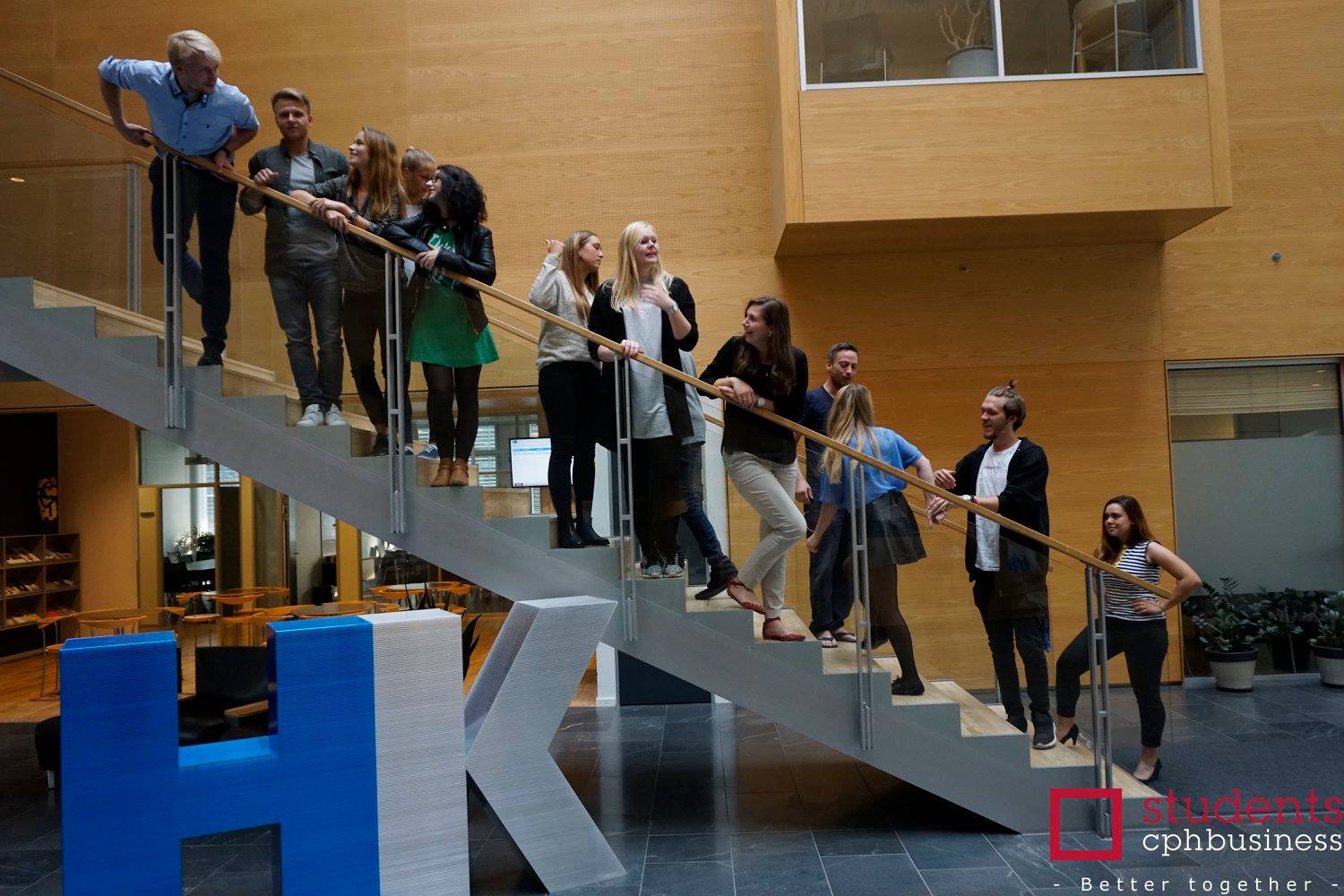 36th Board meeting
Cphbusiness Students
13.11.2019
Agenda
Approval of the agenda
Choice of minutes taker 
Approval of the minutes (35th meeting)
AGM agenda and presentation
Friday bar orientation
Next board meeting
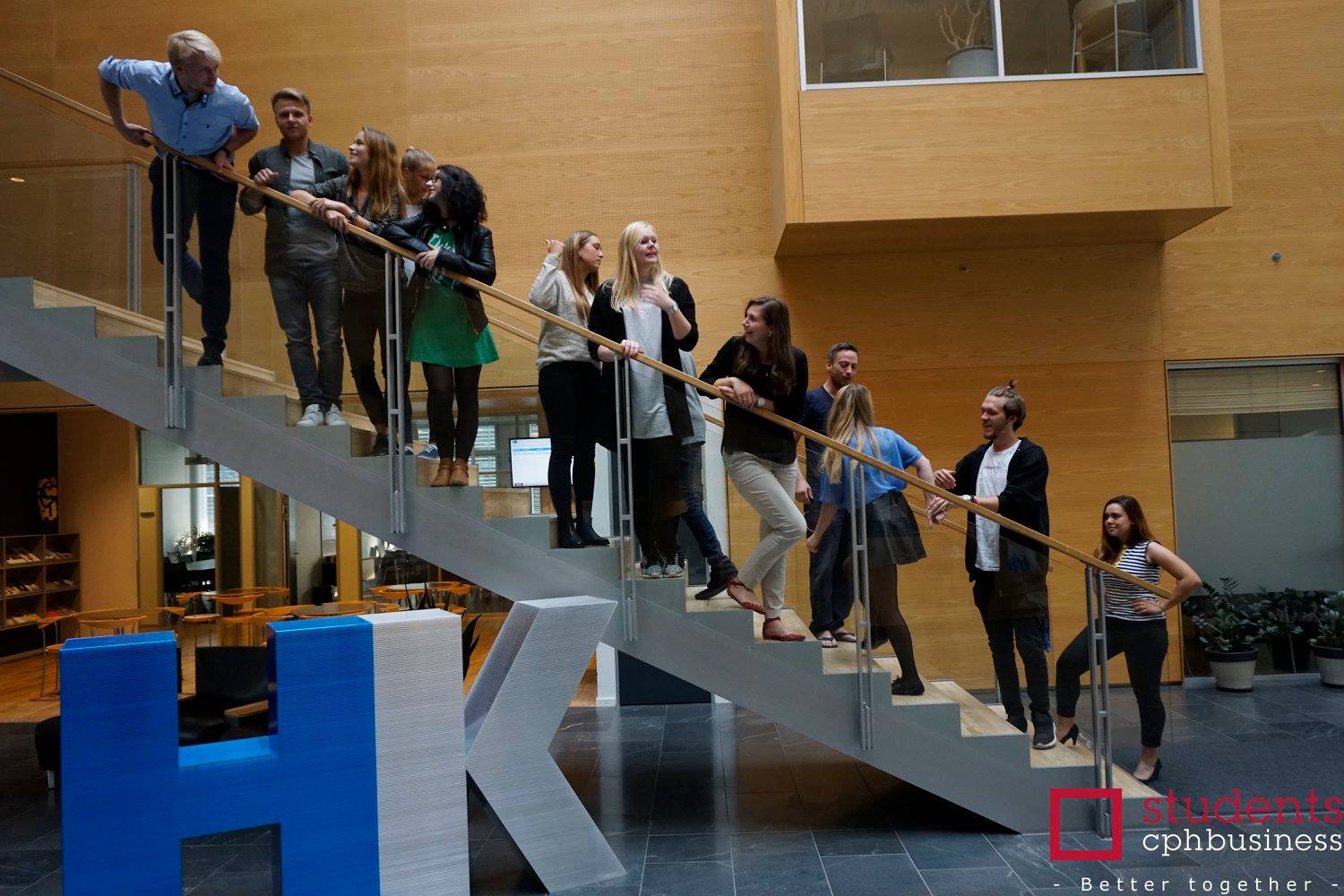 1. Approval of the agenda
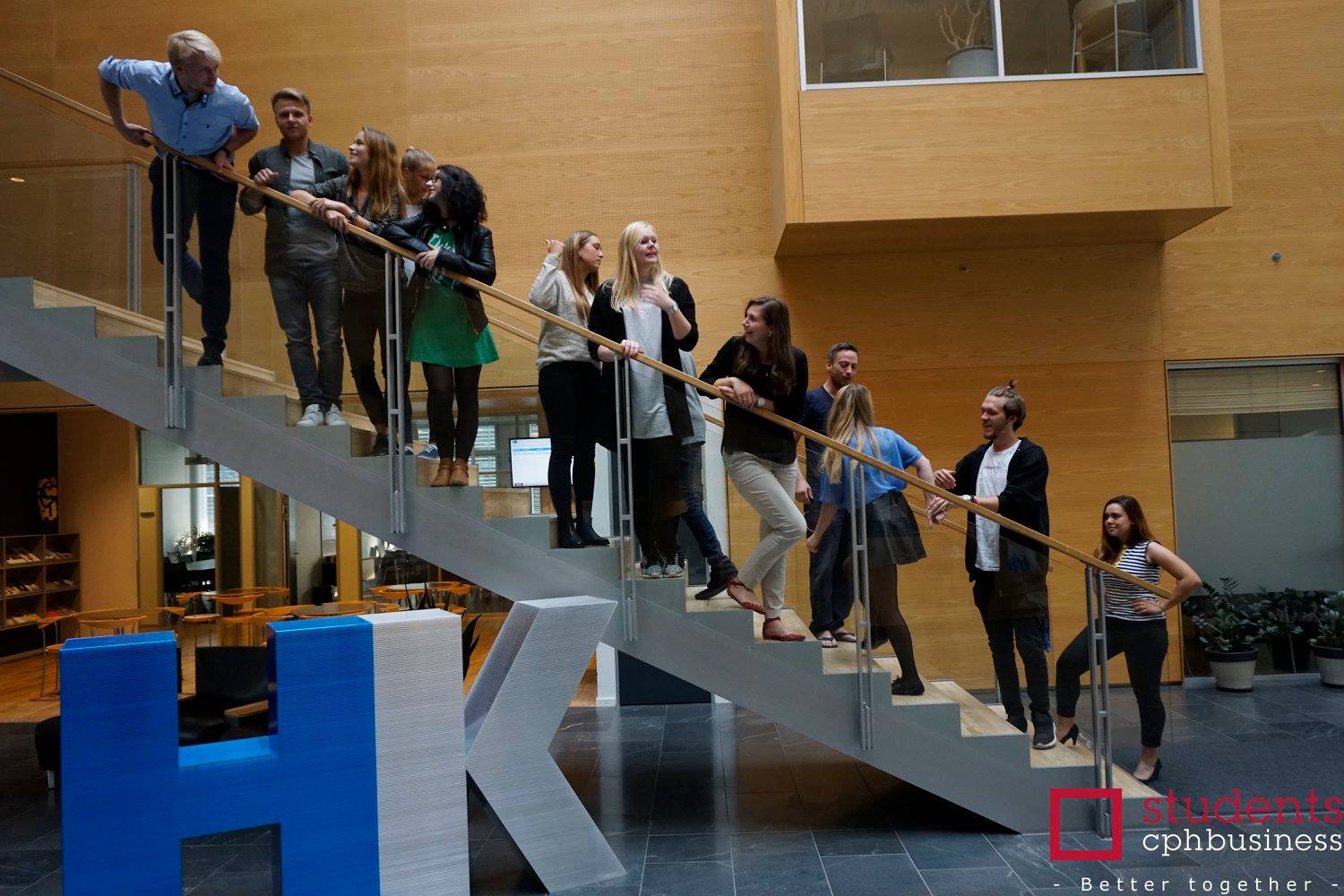 2. Choice of minutes taker
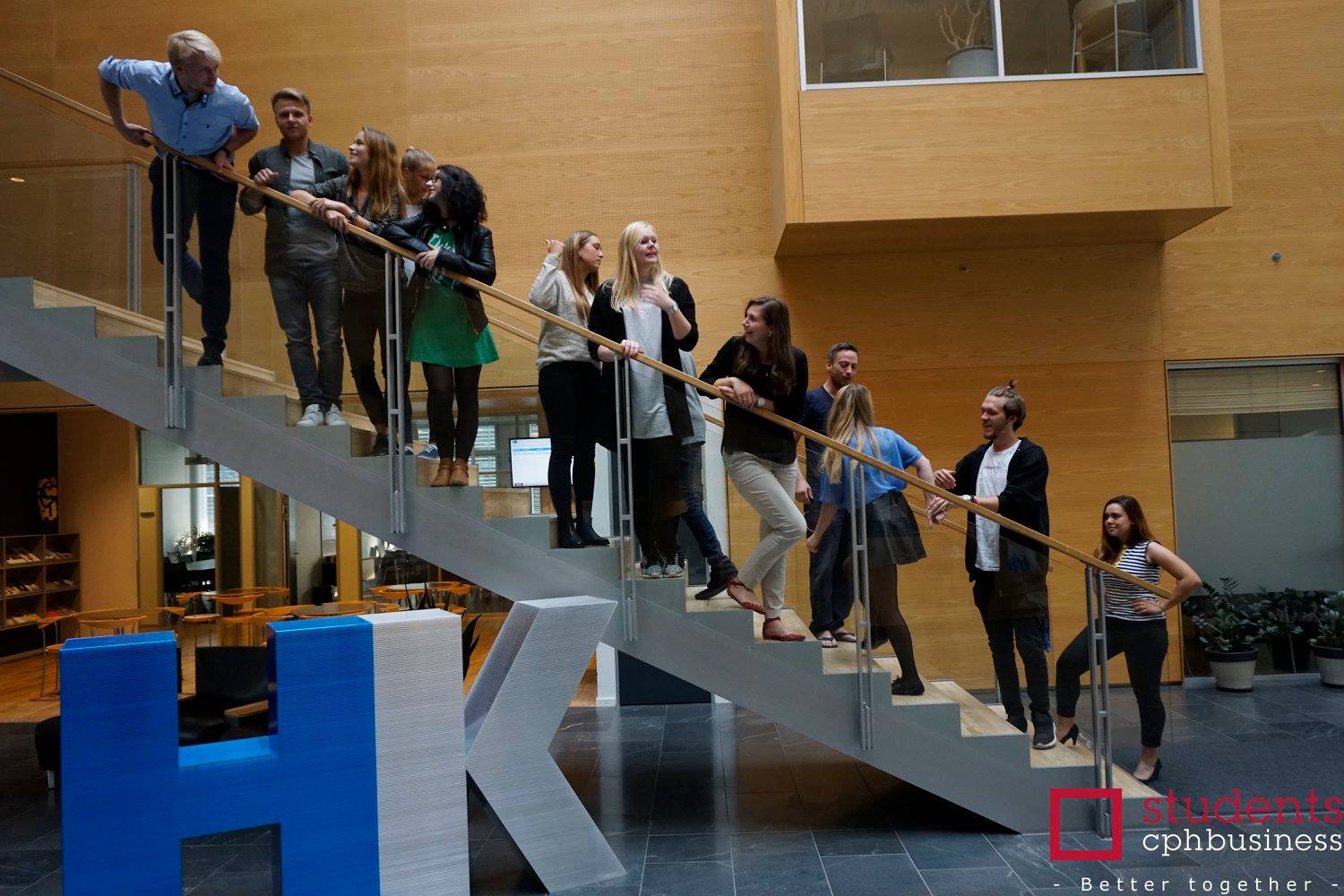 3. Approval of the minutes from the 35th board meeting
4. AGM agenda and presentation
Boards report
Budget and financial report 
Auditors observations of the account
Other suggestions?
5. Friday bar orientation
What is the current situation?
What needs to be done?
How should we de it in the future?
Other comments
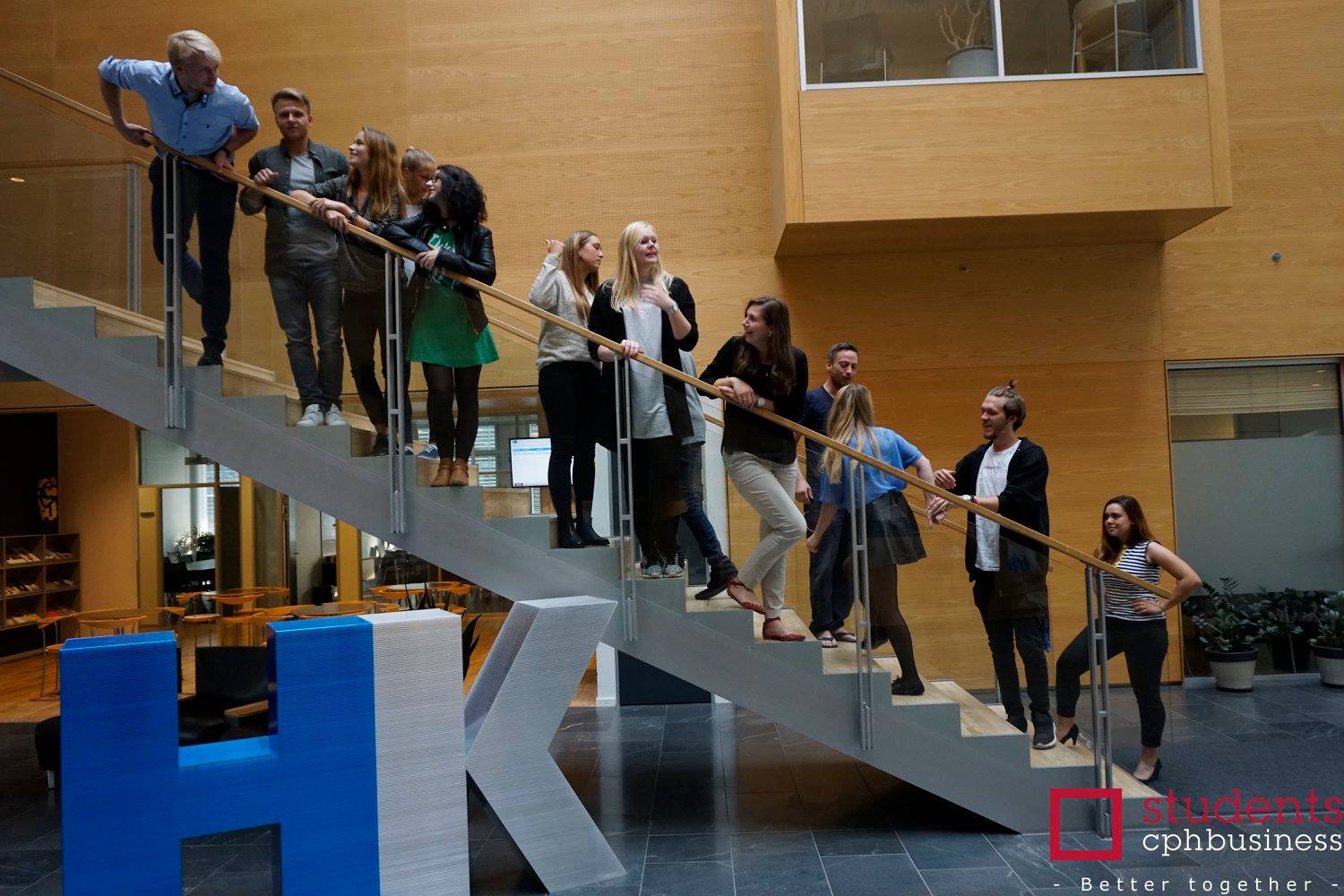 7. Next Board meeting